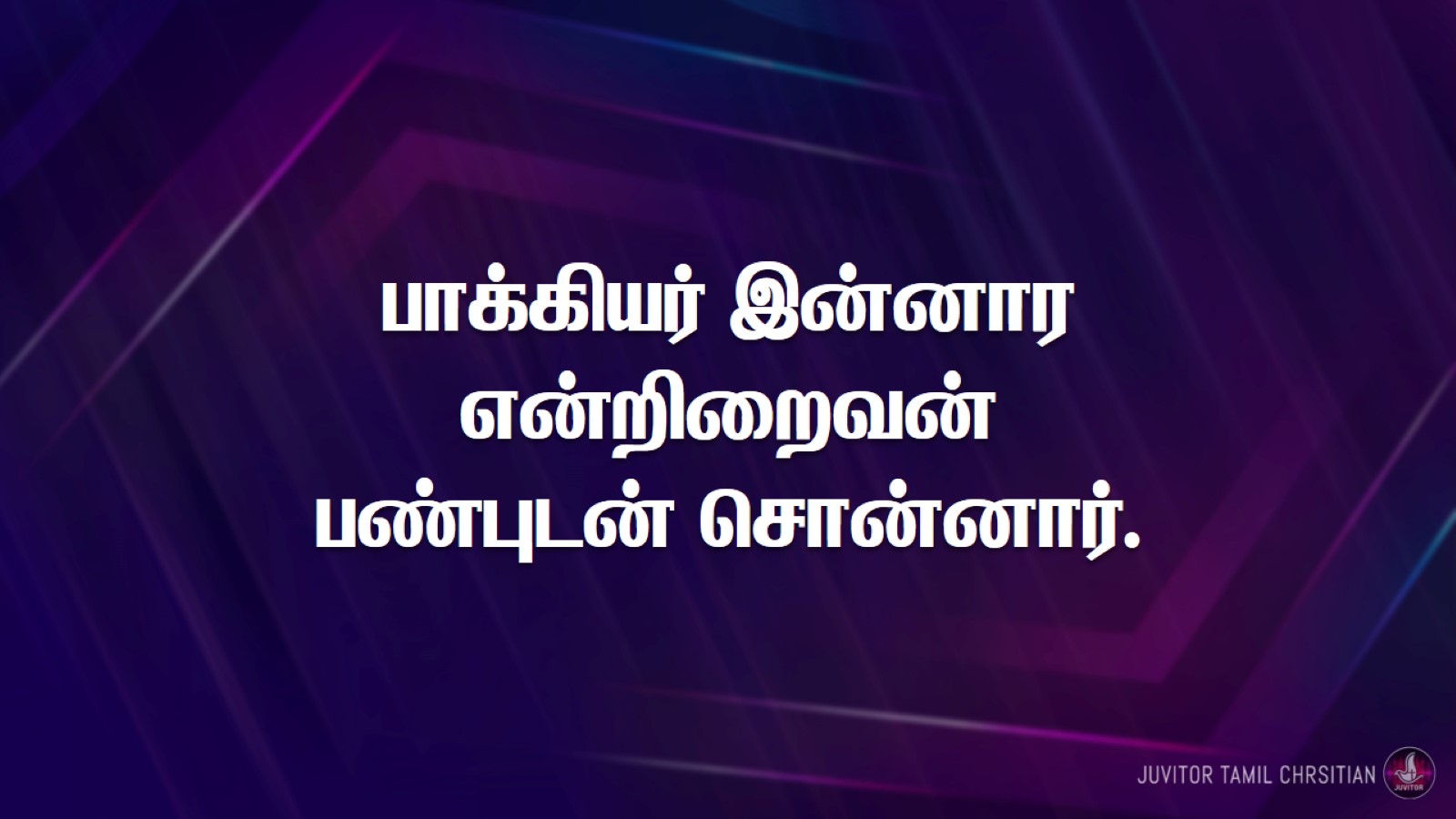 பாக்கியர் இன்னார என்றிறைவன்பண்புடன் சொன்னார்.
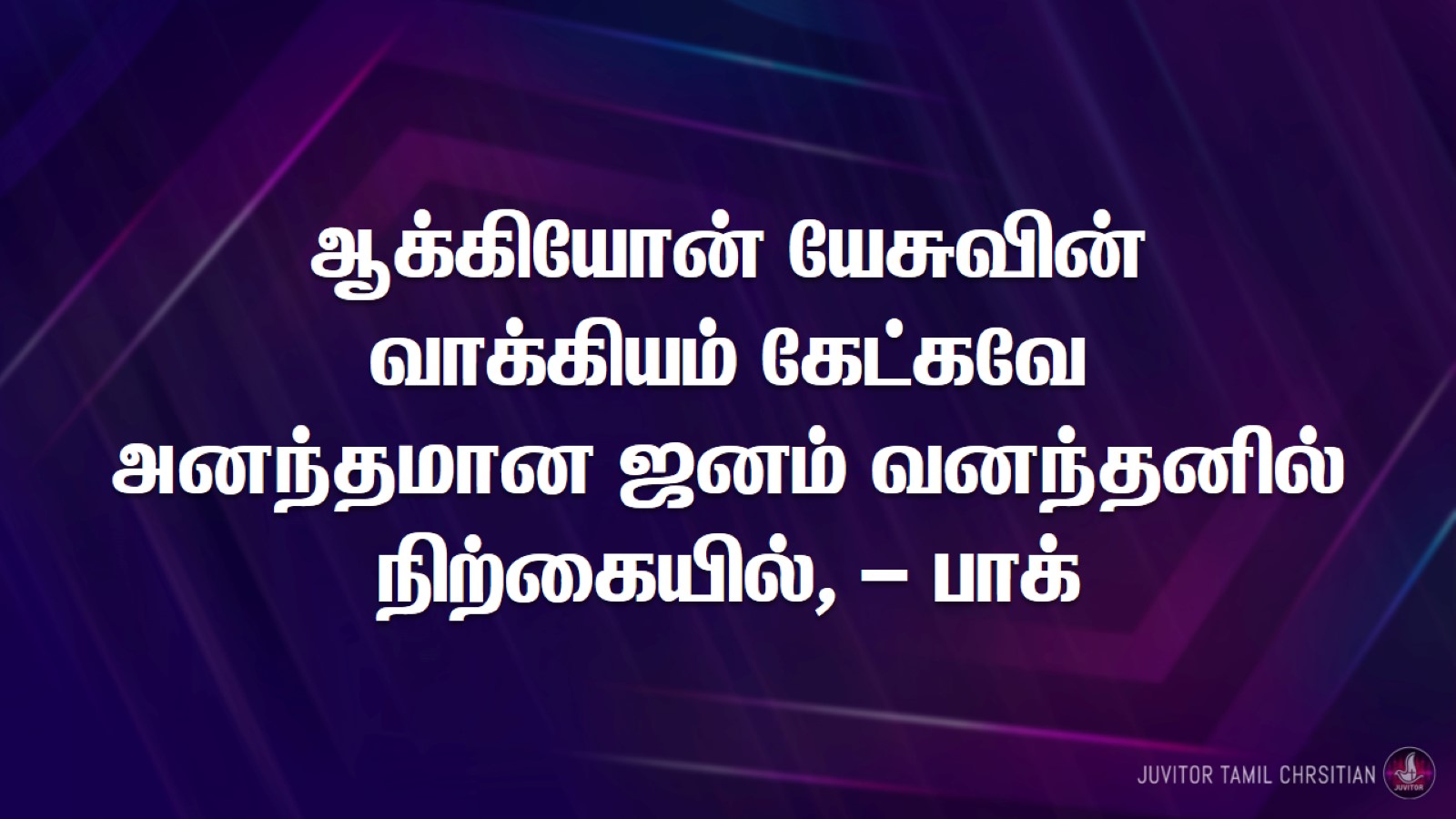 ஆக்கியோன் யேசுவின்வாக்கியம் கேட்கவேஅனந்தமான ஜனம் வனந்தனில் நிற்கையில், – பாக்
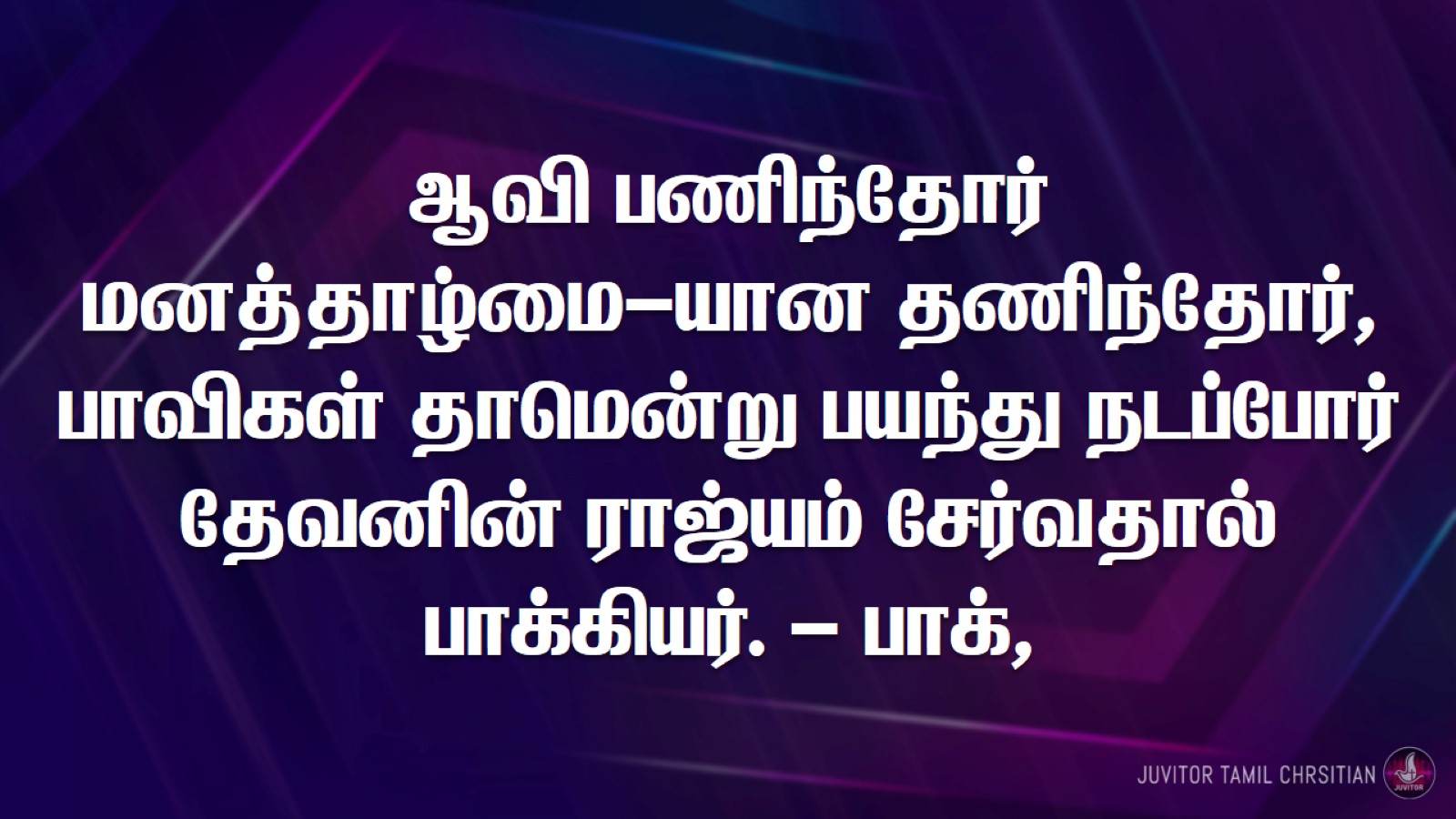 ஆவி பணிந்தோர்மனத்தாழ்மை-யான தணிந்தோர்,பாவிகள் தாமென்று பயந்து நடப்போர்தேவனின் ராஜ்யம் சேர்வதால் பாக்கியர். – பாக்,
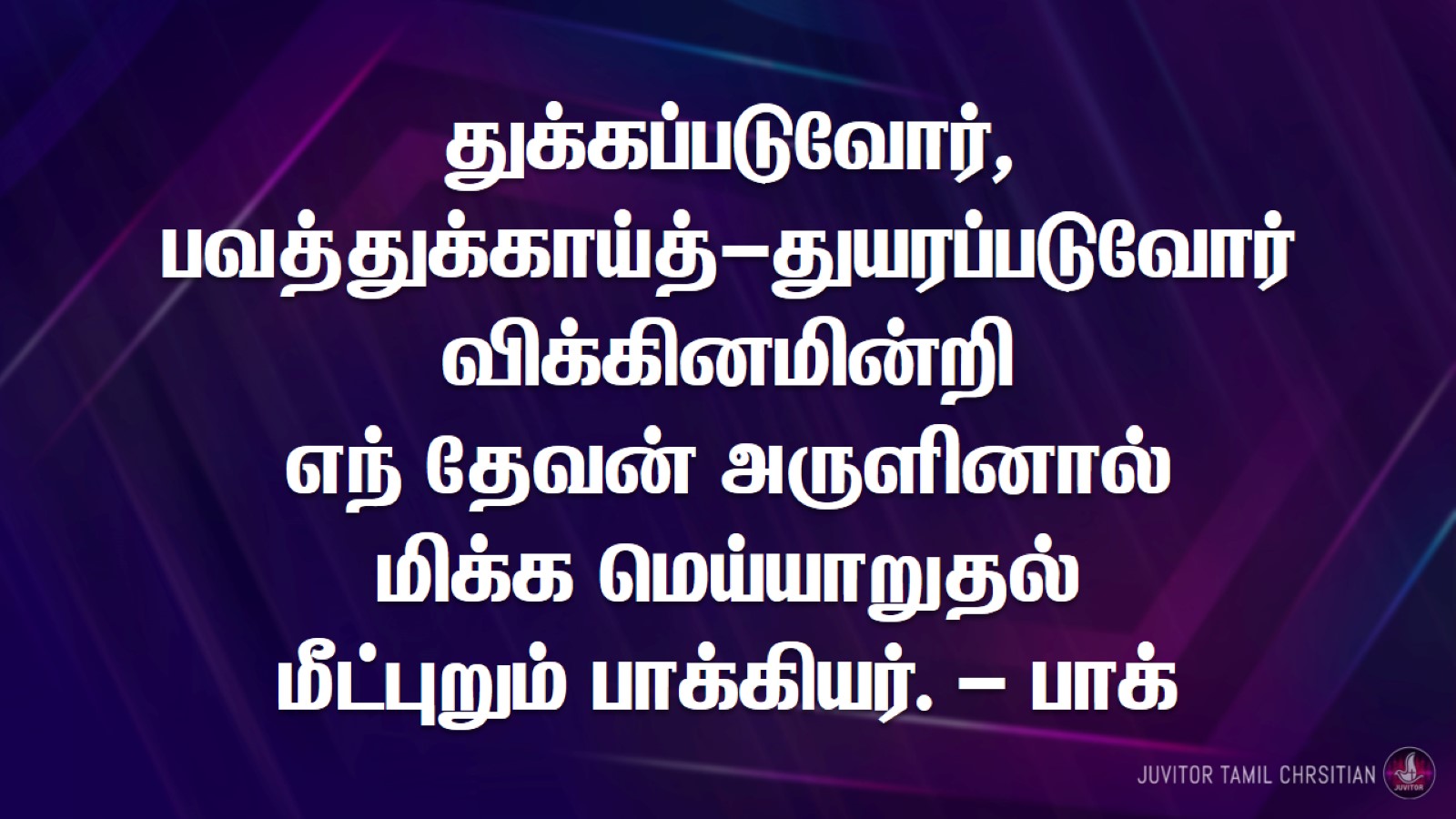 துக்கப்படுவோர்,பவத்துக்காய்த்-துயரப்படுவோர்விக்கினமின்றிஎந் தேவன் அருளினால்மிக்க மெய்யாறுதல்மீட்புறும் பாக்கியர். – பாக்
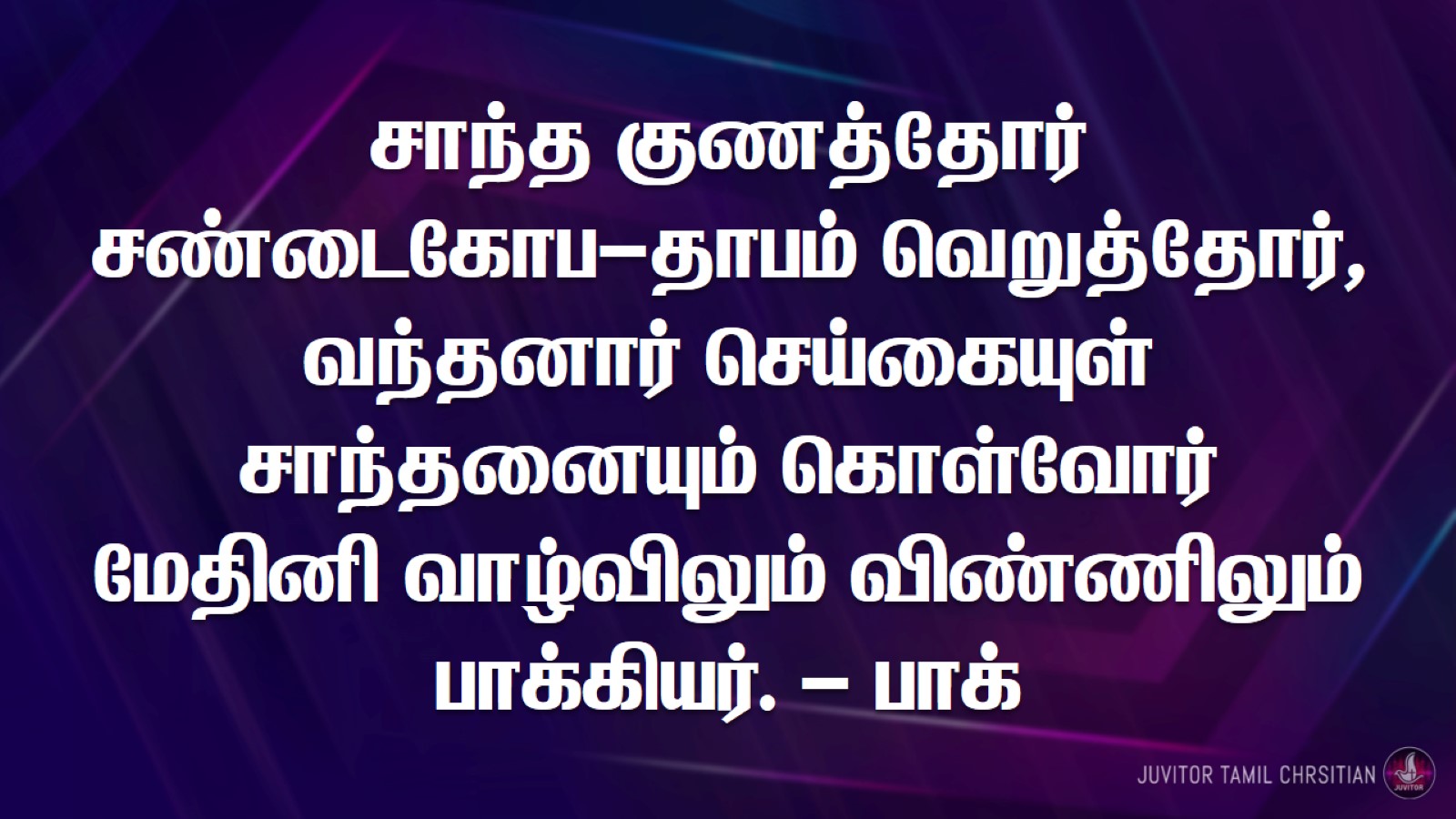 சாந்த குணத்தோர்சண்டைகோப-தாபம் வெறுத்தோர்,வந்தனார் செய்கையுள்சாந்தனையும் கொள்வோர்மேதினி வாழ்விலும் விண்ணிலும் பாக்கியர். – பாக்
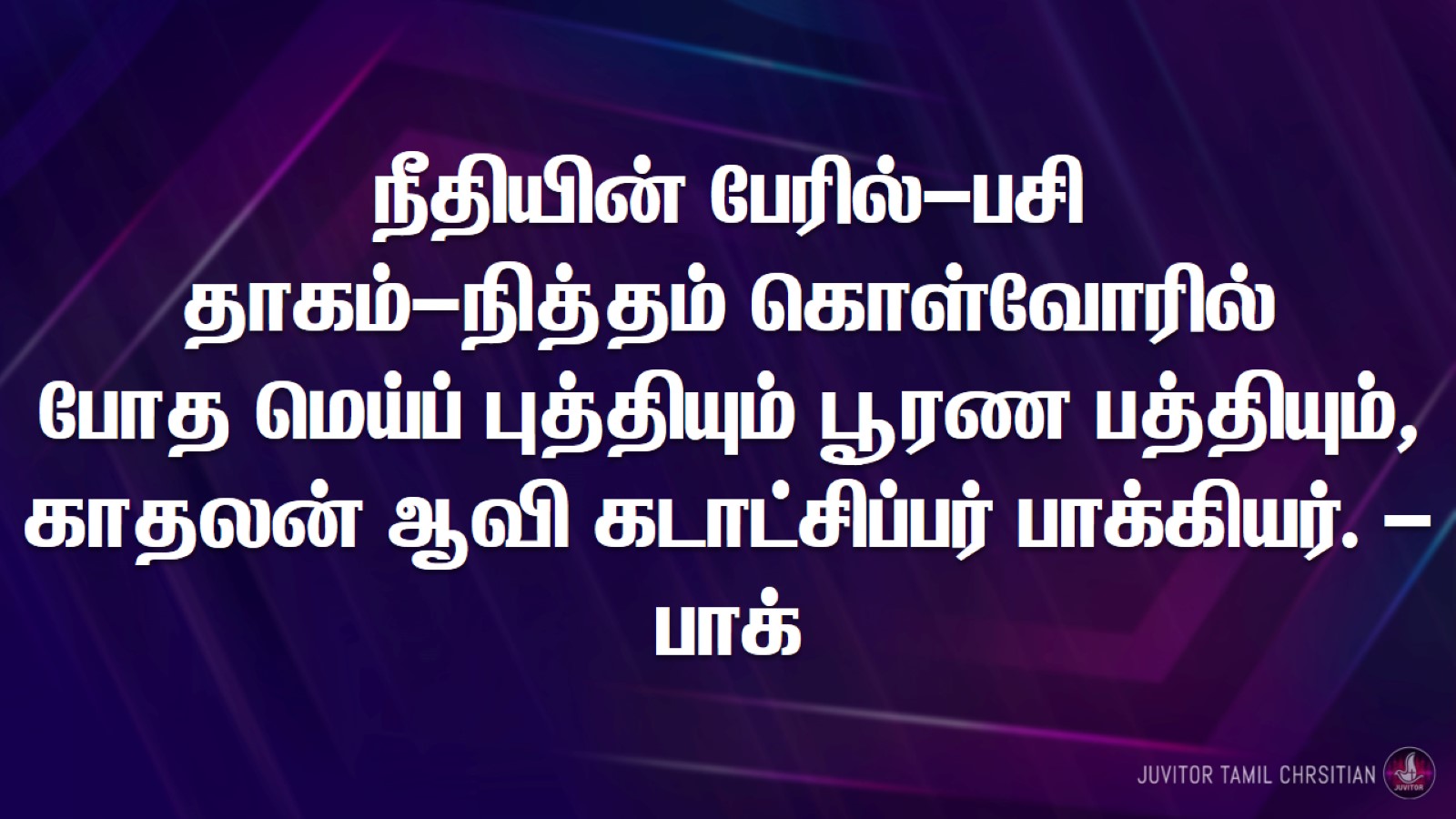 நீதியின் பேரில்-பசிதாகம்-நித்தம் கொள்வோரில்போத மெய்ப் புத்தியும் பூரண பத்தியும்,காதலன் ஆவி கடாட்சிப்பர் பாக்கியர். – பாக்
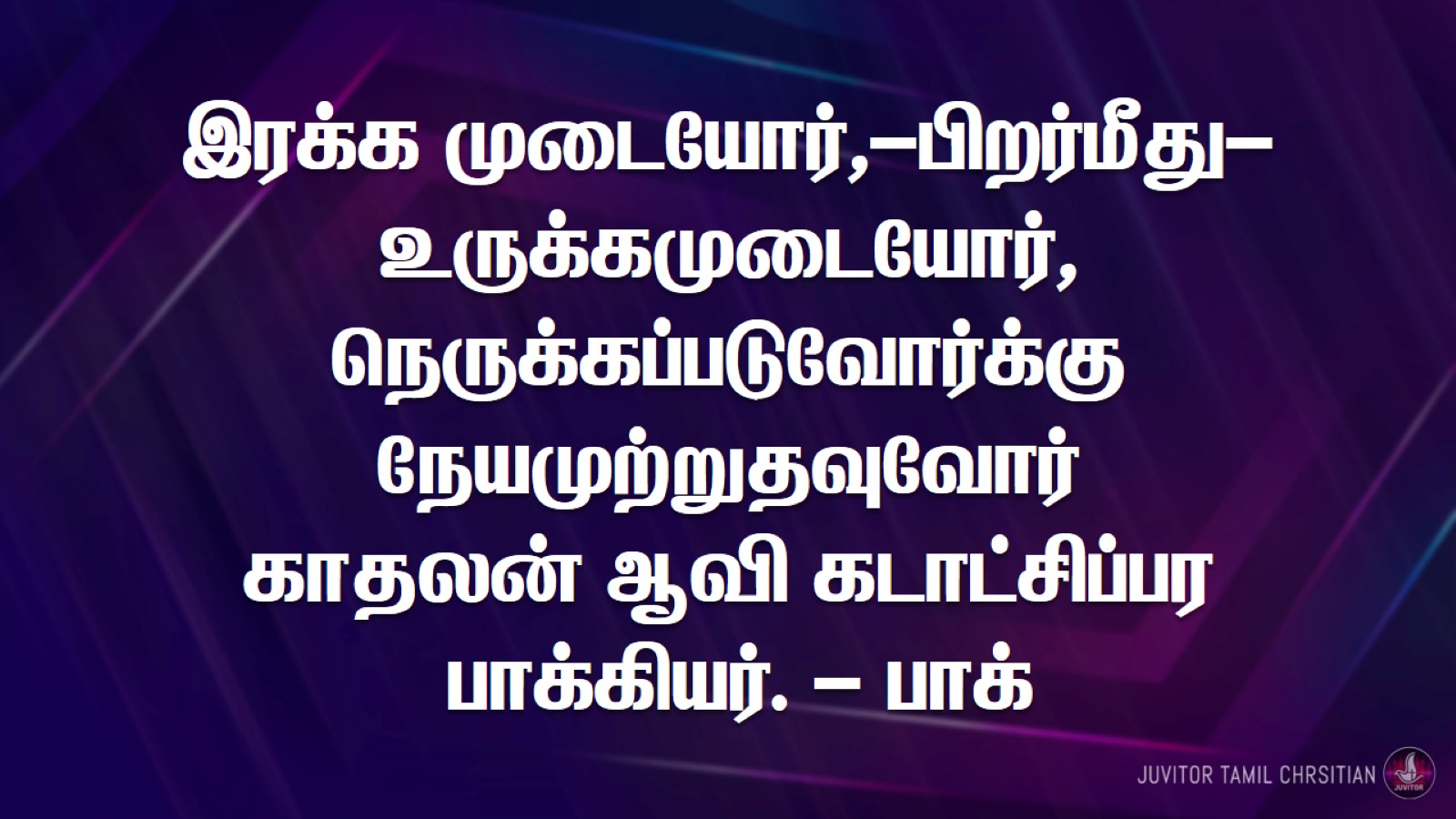 இரக்க முடையோர்,-பிறர்மீது-உருக்கமுடையோர்,நெருக்கப்படுவோர்க்கு நேயமுற்றுதவுவோர்காதலன் ஆவி கடாட்சிப்பர பாக்கியர். – பாக்
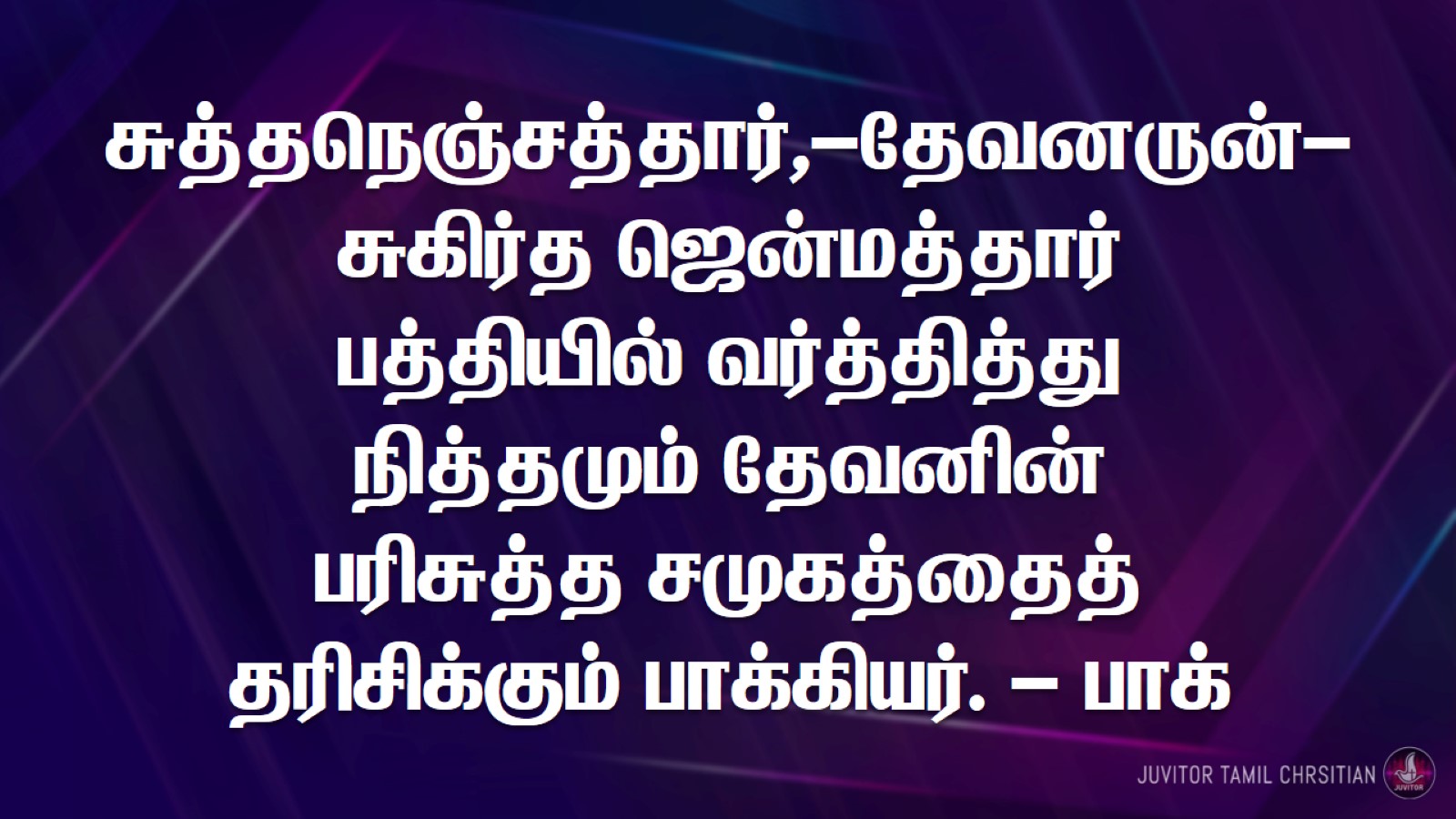 சுத்தநெஞ்சத்தார்,-தேவனருன்-சுகிர்த ஜென்மத்தார்பத்தியில் வர்த்தித்துநித்தமும் தேவனின்பரிசுத்த சமுகத்தைத்தரிசிக்கும் பாக்கியர். – பாக்
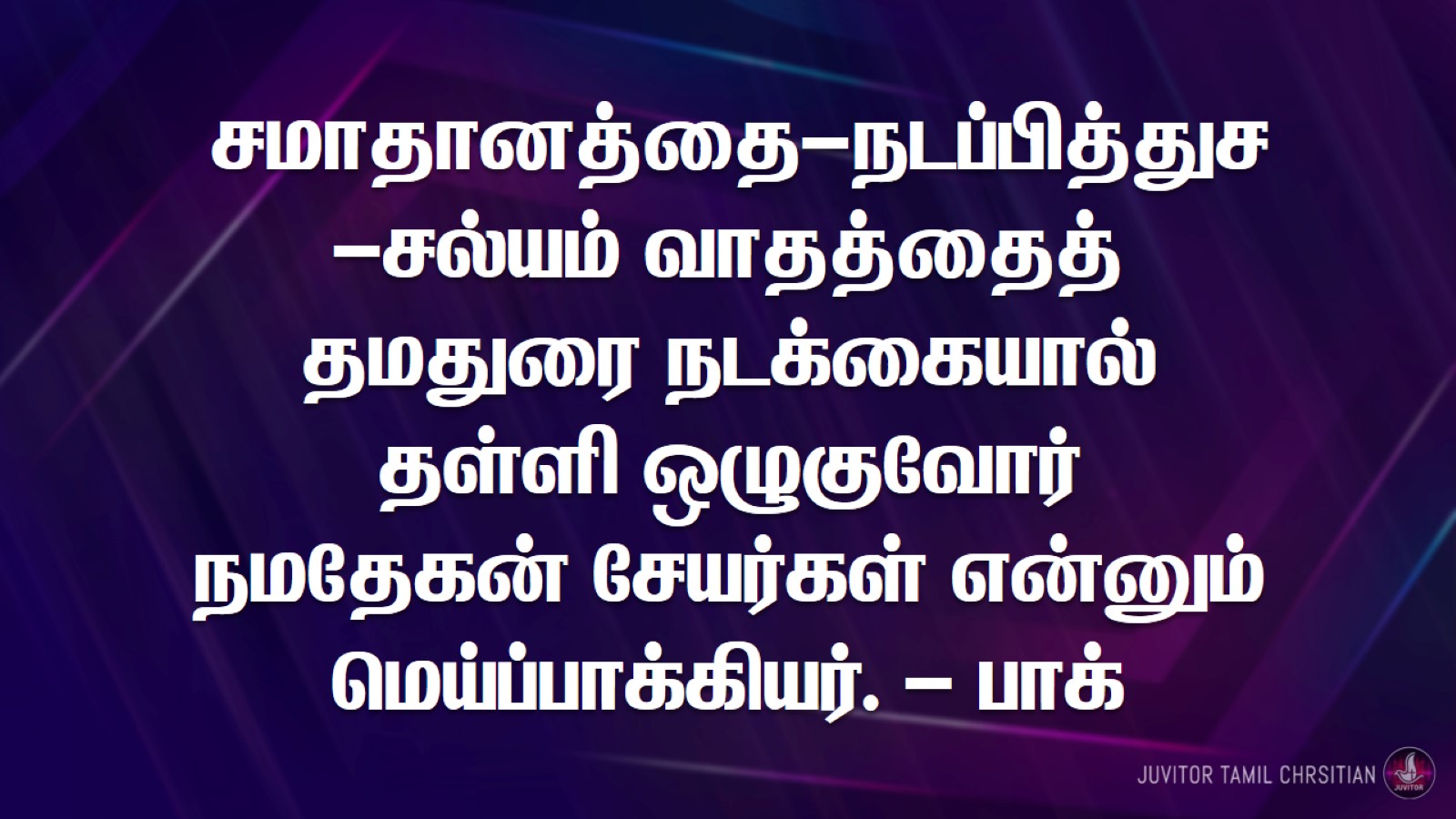 சமாதானத்தை-நடப்பித்துச-சல்யம் வாதத்தைத்தமதுரை நடக்கையால்தள்ளி ஒழுகுவோர்நமதேகன் சேயர்கள் என்னும் மெய்ப்பாக்கியர். – பாக்
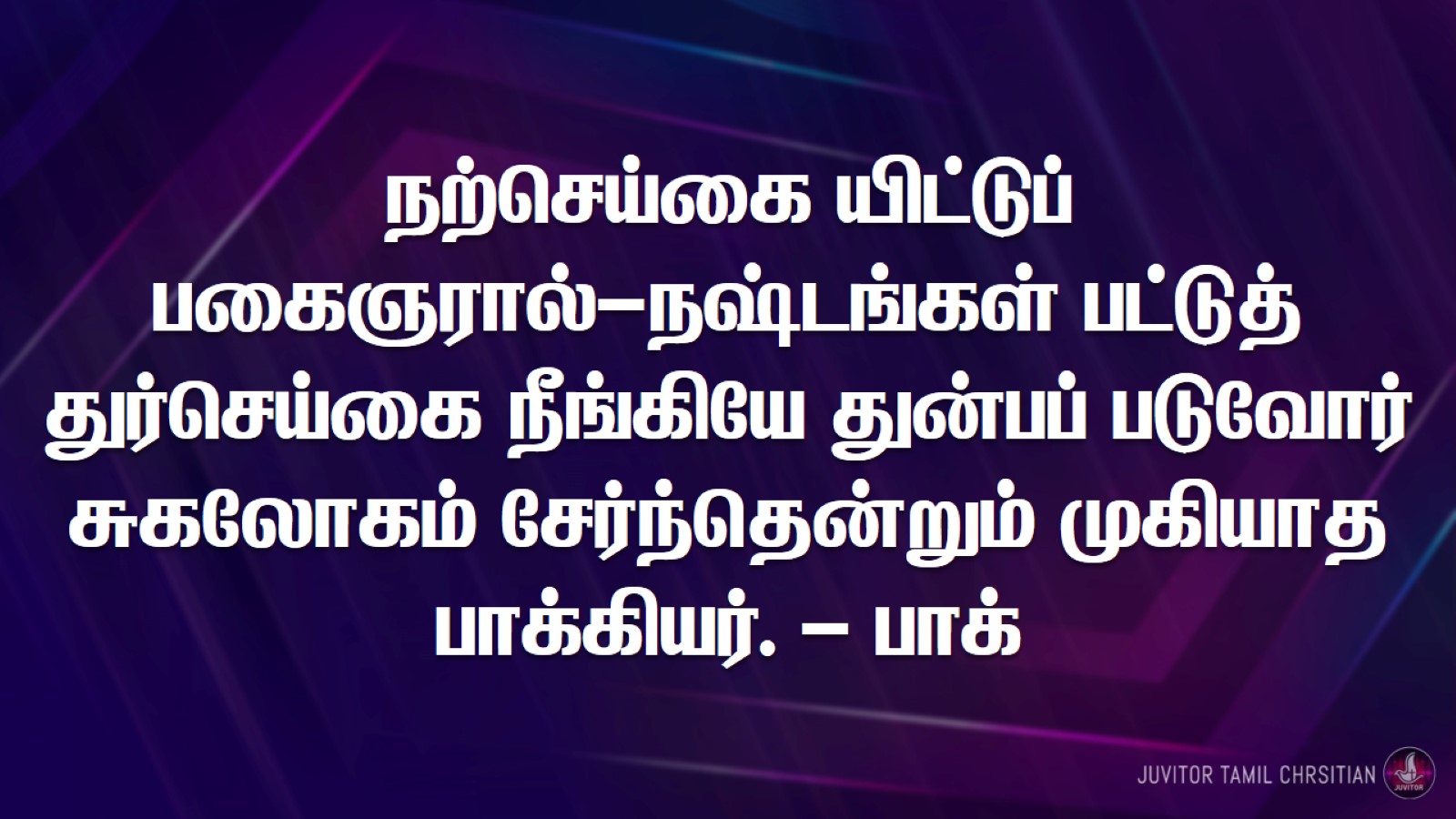 நற்செய்கை யிட்டுப்பகைஞரால்-நஷ்டங்கள் பட்டுத்துர்செய்கை நீங்கியே துன்பப் படுவோர்சுகலோகம் சேர்ந்தென்றும் முகியாத பாக்கியர். – பாக்